Marketing Management
Sixteenth Edition
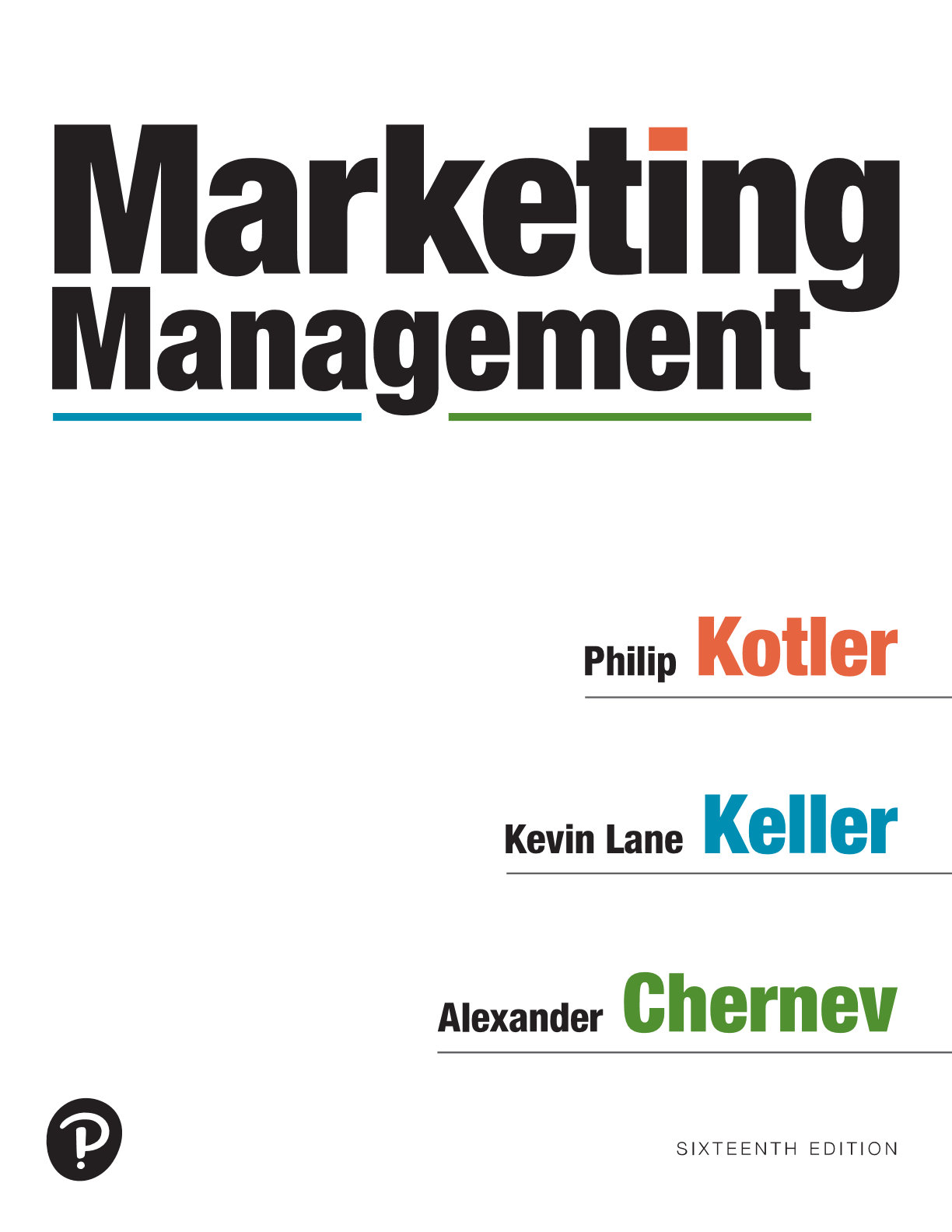 Chapter 21
Socially Responsible Marketing
Copyright © 2022, 2016, 2012 Pearson Education, Inc. All Rights Reserved
[Speaker Notes: If this PowerPoint presentation contains mathematical equations, you may need to check that your computer has the following installed:
1) MathType Plugin
2) Math Player (free versions available)
3) NVDA Reader (free versions available)]
Socially Responsible Marketing
Corporate Social Responsibility (CSR) has become a priority for many organizations and is ingrained in their business models. It is CORE to their business and not just a stand-alone program
Traditionally, companies focused on maximizing shareholder value. Today, companies need to act in a manner that also benefits society. Socially responsible companies adopt policies that promote the well-being of society and the environment while lessening negative impacts on them
Focus on Stakeholders rather than just Shareholders.
Stakeholders are all entities directly or indirectly influenced by the actions of the company
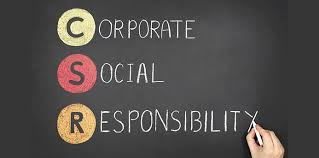 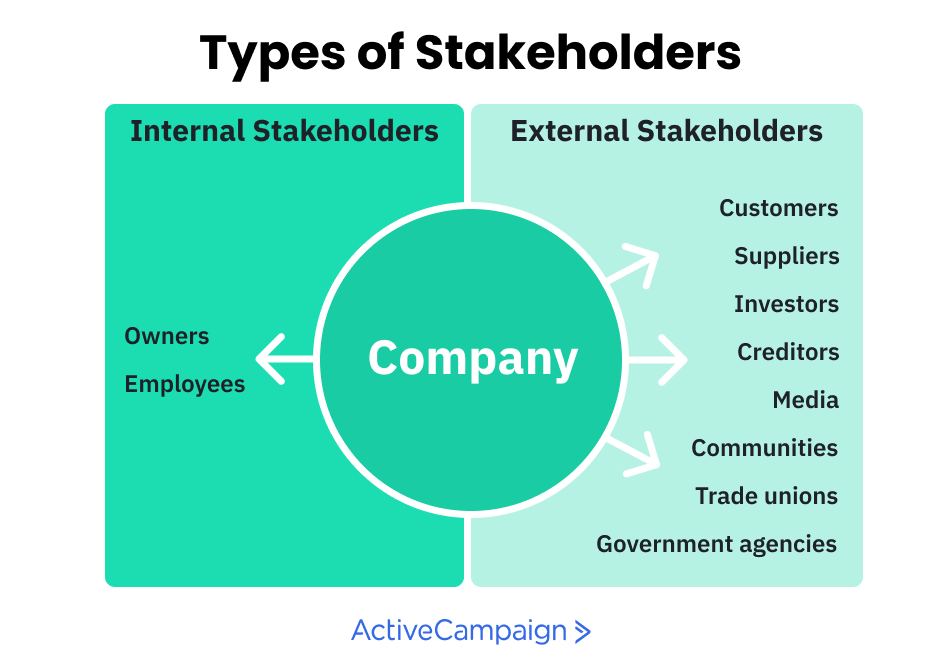 “Doing Well by Doing Good”
[Speaker Notes: An important aspect of corporate social responsibility involves creating an environment that ensures fair and ethical treatment of employees consistent with the societal norms. Specifically, to implement corporate social responsibility in the workplace, companies typically focus on the following areas: 
• Fair compensation that offers wages consistent with the industry norms and is sufficient to meet basic living requirements.
• Work–life balance that ensures employees can allocate time to other aspects of their lives—family, personal interests, socializing, and leisure activities. 
• Diversity that is promoted by avoiding artificial barriers or distinctions based on factors such as race, ethnicity, religion, and culture. 
• A safe and healthful working environment that protects employees against workplace violence and work-related illnesses. 
• Employee development that is fostered by investing resources in training and advancing employees.]
The Role of Social Responsibility in Marketing
Raising the level of socially responsible marketing requires pursuing a Triple Bottom Line strategy
Triple bottom line (TBL/3BL)
People (social)
Planet (sustainability)
Profit (monetary)
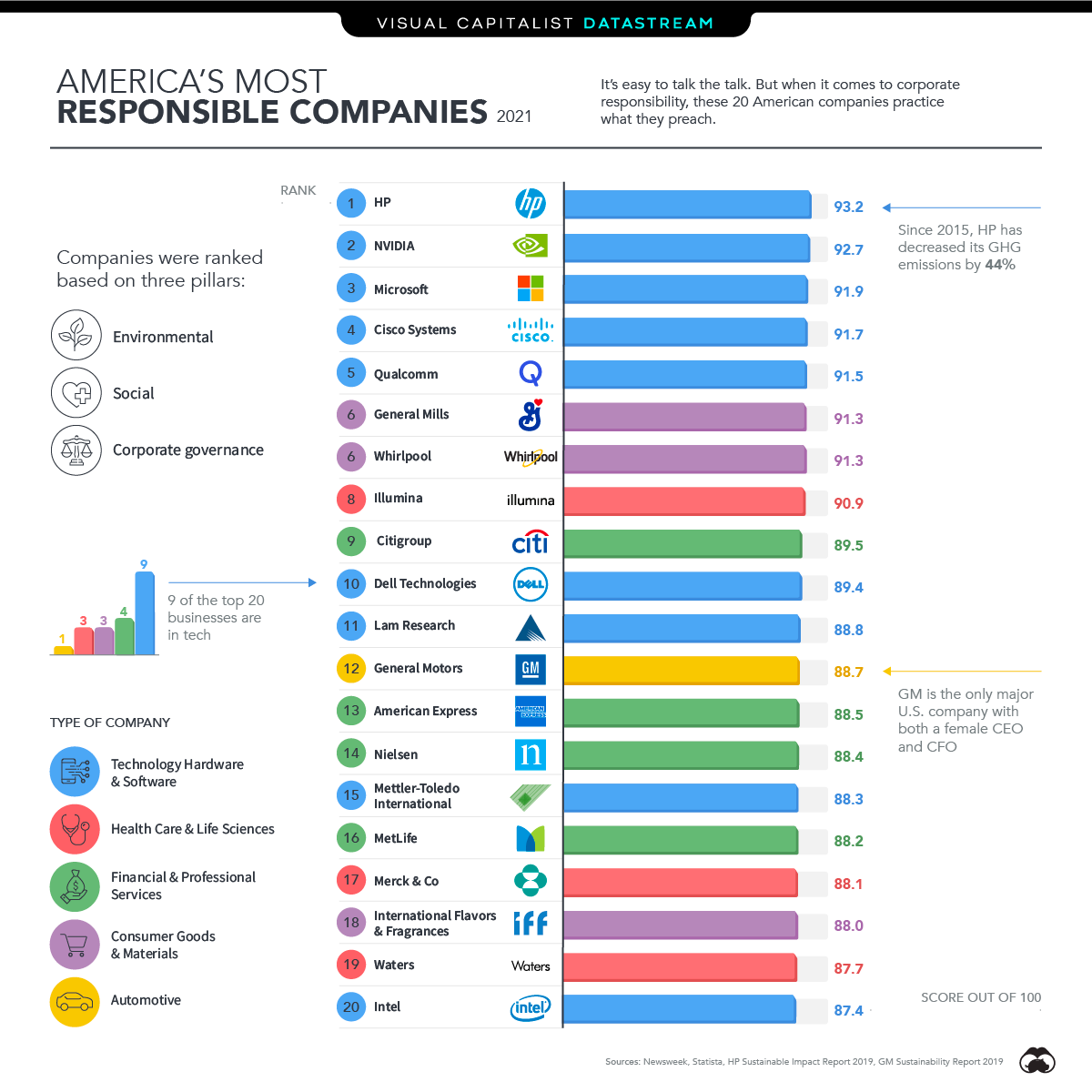 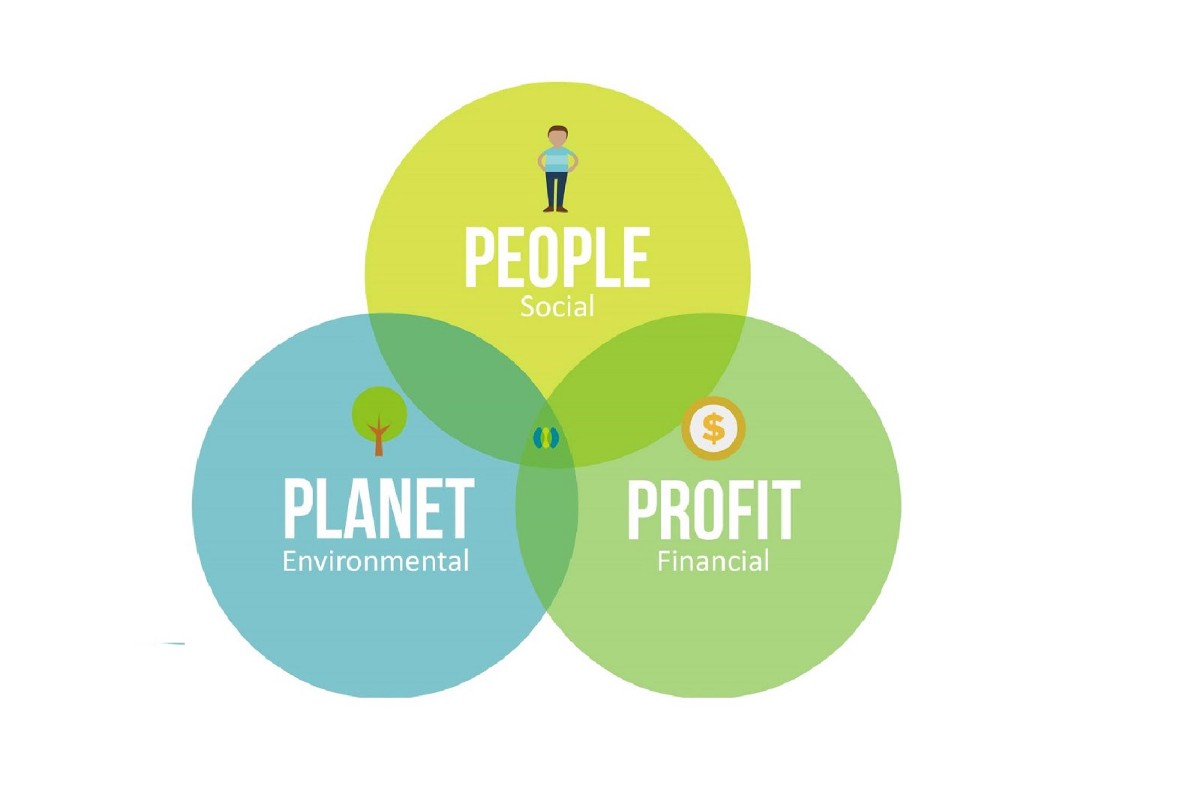 [Speaker Notes: Raising the level of socially responsible marketing calls for a three-pronged approach that focuses on the community, the environment, and the marketplace. In this context, social justice advocates and environmentalists have brought a broader definition of bottom line into public consciousness by introducing societal and environmental benefits as key components of a company’s bottom line. 

Thus, many companies focus on the so-called triple bottom line—people (social component), planet (sustainability component), and profit (monetary component). 
The concept of a triple bottom line implies that a company's responsibility lies with stakeholders, all entities directly or indirectly influenced by the actions of the company, rather than just with shareholders, who actually own the firm. These stakeholders can include, in addition to the shareholders, company employees and customers, as well as the society at large.]
Community-Based Corporate Social Responsibility
Corporate Social Responsibility in the workplace
Fair compensation
Work–life balance
Diversity
Safe working environment
Employee development
[Speaker Notes: An important aspect of corporate social responsibility involves creating an environment that ensures fair and ethical treatment of employees consistent with the societal norms. Specifically, to implement corporate social responsibility in the workplace, companies typically focus on the following areas: 
• Fair compensation that offers wages consistent with the industry norms and is sufficient to meet basic living requirements.
• Work–life balance that ensures employees can allocate time to other aspects of their lives—family, personal interests, socializing, and leisure activities. 
• Diversity that is promoted by avoiding artificial barriers or distinctions based on factors such as race, ethnicity, religion, and culture. 
• A safe and healthful working environment that protects employees against workplace violence and work-related illnesses. 
• Employee development that is fostered by investing resources in training and advancing employees.]
Community-Based Corporate Social Responsibility
Corporate Philanthropy
Enhancing company image
Enhancing customer loyalty
Enhancing perceived product performance
[Speaker Notes: he growth of corporate giving raises the question of the ultimate impact of corporate philanthropy on a company’s market performance. Researchers have argued that corporate giving can have a positive impact in at least three domains: enhancing company image, enhancing customer loyalty, and enhancing perceived product performance. 
It has been shown that consumers view companies engaged in corporate philanthropy as being warmer, more compassionate, more ethical, more likable and trustworthy, and less blameworthy in the midst of corporate crises.
It has further been shown that a company’s reputation for social responsibility tends to enhance consumer loyalty, increase customer satisfaction, decrease consumer price sensitivity, and increase their brand commitment.
It also has been argued that a company’s socially responsible behavior is likely to increase product sales by motivating consumers to reward a company for its prosocial behavior and giving consumers the opportunity to attain moral satisfaction from the “warm glow of giving.”]
Community-Based Corporate Social Responsibility
Cause marketing
Links the firm’s contributions toward a designated cause to customers engaging directly or indirectly in revenue-producing transactions with the firm
[Speaker Notes: Many firms blend corporate social responsibility initiatives with marketing activities. Cause marketing links the firm’s contributions toward a designated cause to customers’ engaging directly or indirectly in revenue-producing transactions with the firm.]
Cause Marketing Can…
Improve social welfare
Create differentiated brand positioning
Build strong consumer bonds
Enhance the company’s public image
Create a reservoir of goodwill
Boost internal morale
Galvanize employees
Drive sales
Increase the firm’s market value
Build brand awareness and image
Establish brand credibility
Evoke brand positive feelings
Create brand community and engagement
Enhance company’s image
Community-Based Corporate Social Responsibility
Social marketing
Aims to further a cause:
       “Say no to drugs”
Brand activism
Taking a stand on an important—typically controversial—social, economic, environmental, or political issue:
    	Nike/NFL players kneeling     	during national anthem
[Speaker Notes: Social marketing is similar to cause marketing in that both aim to benefit the community in which the company operates. But unlike cause marketing, which aligns its business activities to support a cause, social marketing aims to further a cause, such as “say no to drugs” or “exercise more and eat better.”
Furthermore, unlike cause marketing, which is typically done by for-profit organizations, social marketing is typically done by nonprofit or government organizations and is not directly related to a particular business activity. Social marketing is about influencing behavioral change for social good by using a systematic marketing planning process that involves some well-defined audience segment. Social marketers initially focused on the issues of tobacco, family planning, and HIV/AIDS. Social marketing now includes efforts to improve public health, prevent injuries, protect the environment, contribute to communities, and enhance financial well-being. Today there are over 2,000 practitioners around the world working mainly in nonprofit organizations to advance the social good.

The concept of social marketing is related to that of brand activism. 35 Brand activism entails a company taking a stand on an important—typically controversial—social, economic, environmental, or political issue. As a form of social marketing, brand activism is associated with a focus on societal issues that customers and employees care about, rather than on issues that concern the company’s bottom line. What makes brand activism stand out from other forms of social marketing is that it involves a company taking a prominent and early position on a divisive issue that has important societal implications.]
Sustainability-Focused Corporate Responsibility
Sustainability
The ability to meet humanity’s needs without harming future generations
Greenwashing
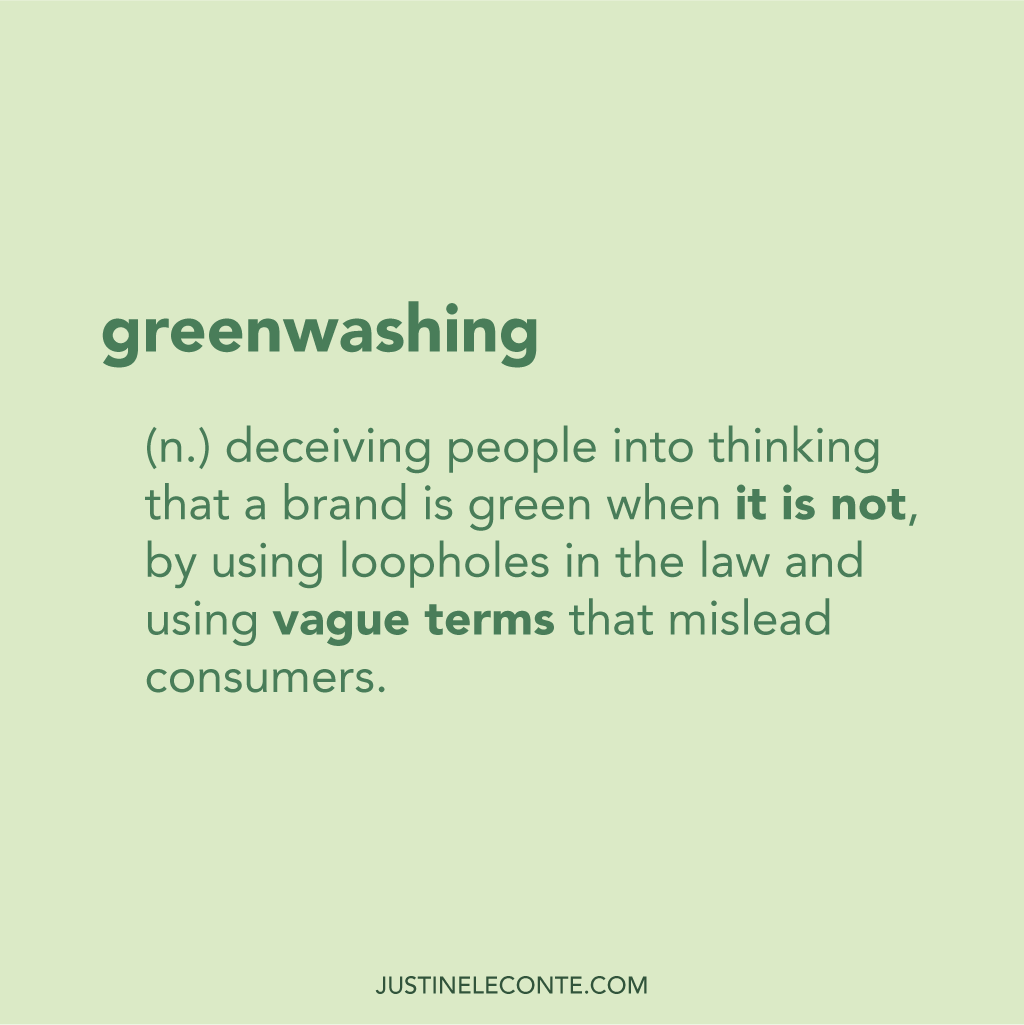 [Speaker Notes: Sustainability—the ability to meet humanity’s needs without harming future generations—now tops many corporate agendas. Major corporations outline in great detail how they are trying to improve the long-term impact of their actions on communities and the environment.

Increasingly, consumers want information about a company’s record on social and environmental responsibility to help them decide which companies to buy from, invest in, and work for. Communicating corporate social responsibility can be a challenge. Once a firm touts an environmental initiative, it can become a target for criticism. Often, the more committed a company is to sustainability and environmental protection, the more dilemmas can arise, as Green Mountain Coffee Roasters has found.

Heightened interest in sustainability has also, regrettably, resulted in greenwashing—that is, providing misleading information or giving a false impression that products or practices are environmentally friendly without living up to that promise.]